Goal 4:  Statewide Depth Grid
Depth grids are important for (1) water depth visualization in the WV Flood Tool and for (2) estimating building damage costs using Hazus-MH flood loss software.  Its is preferred to use more accurate depth grids from various sources than a generalized depth grid from the Hazus Enhanced Quick Look tool.
Depth Grid Sources
Risk MAP Studies (HEC-RAS hydraulic models)
Model-Backed Zone A Studies (HEC-RAS hydraulic models)
FIS X-Sections to Water Elevation Conversion (no models)
Water surface elevations derived from x-sections of detailed flood studies
1
Depth Grids (Regulatory versus Planning)
Questions:

Is Region III interested in creating a uniform statewide depth grid for regulatory flood determinations from multiple sources that is consistent across flood hazard zones (AE, A, etc.) and matches with the official flood zone boundaries?

What about depth grids from FIS X-Sections to Water Elevation Conversion?  Is this endeavor worthwhile?  Should it be shown in the regulatory (Expert View) or planning (RiskMAP) view of the WV Flood Tool?
Depth Grid Sources
Model-Backed A Zone Depth Grid
Risk MAP Study Depth Grid (model based)
Depth Grid generated from 
FIS x-sections
3
Tracking Flood Risk Products in GIS - Depth Grids – 1% Annual Chance
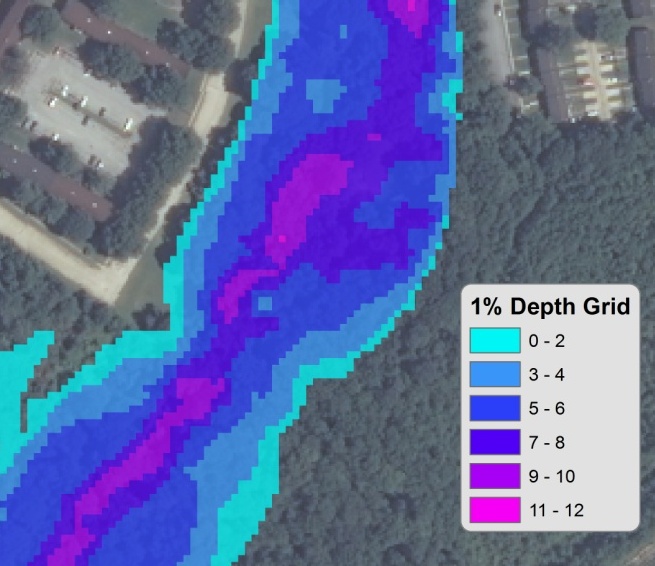 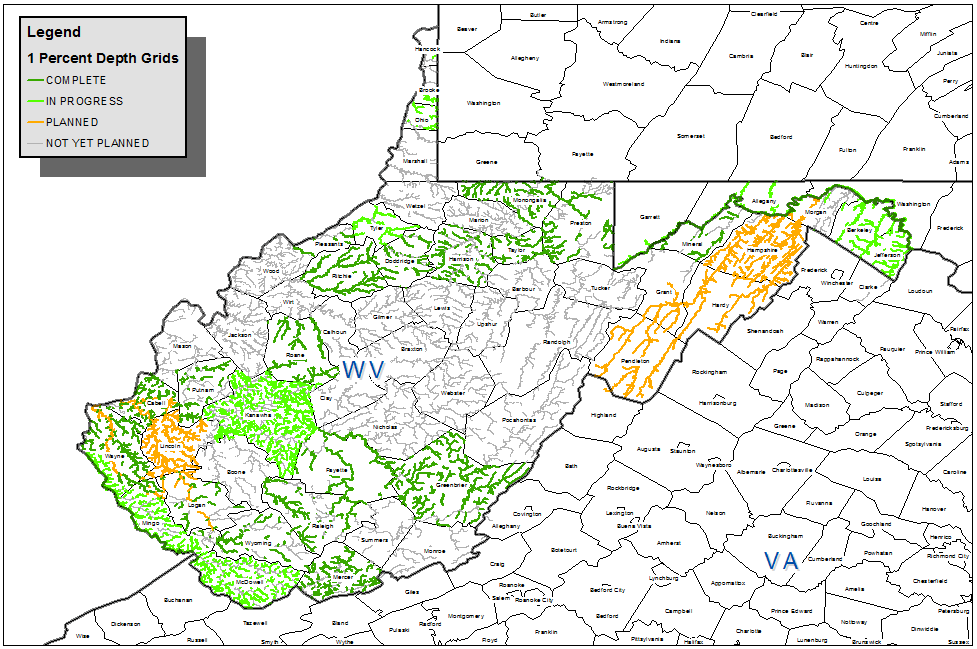 Did you know?

A million dollars has been dedicated for Model-Backed A Zone Depth Grids in West Virginia
Courtesy of Lee Brancheau, FEMA Region III
4
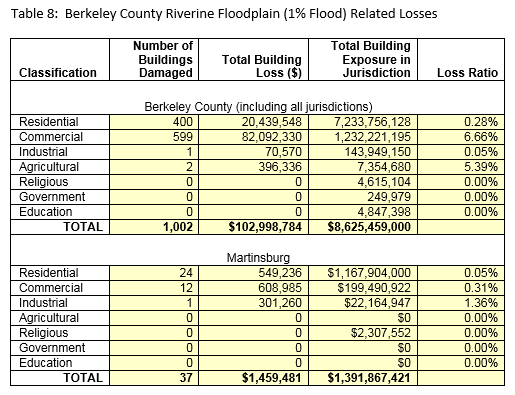 Building DamageLoss Estimates $$$
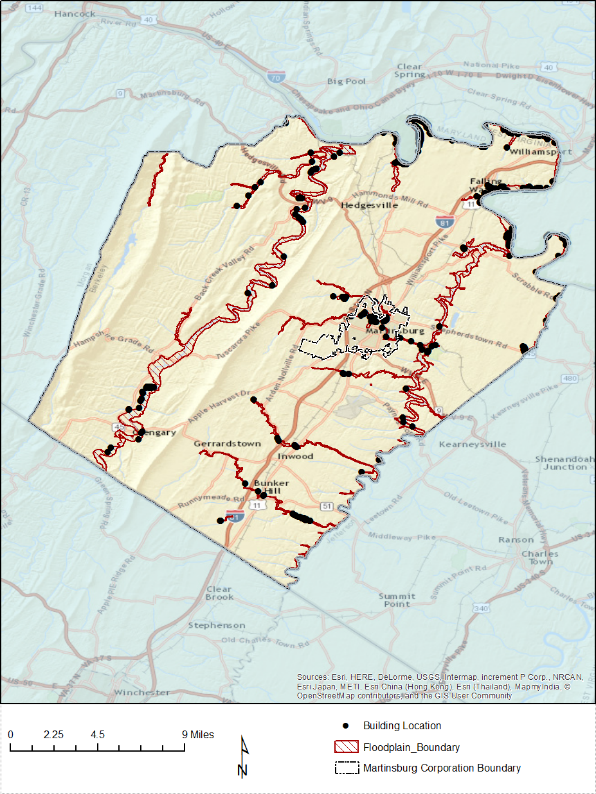 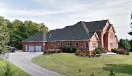 197 Rodeo Dr.
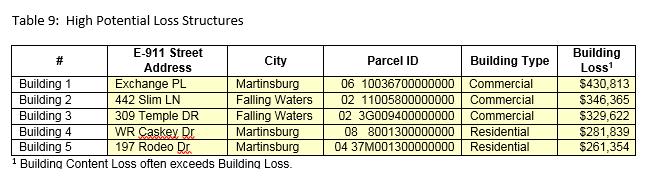 197 Rodeo Dr.
5
Parcel/Address Identity Info
CAMA Building
Data
Exposure/
Replacement Cost (BI)
CAMA 
Assessment Data
Damage Estimates (UDF)
A unique parcel identifier links assessment/building data, replacement costs, and damage loss estimates for each structure
3D Flood Visualization – Individual Structures
One-Story Home             		          Two-Story Duplex                                    High Rise Apartment
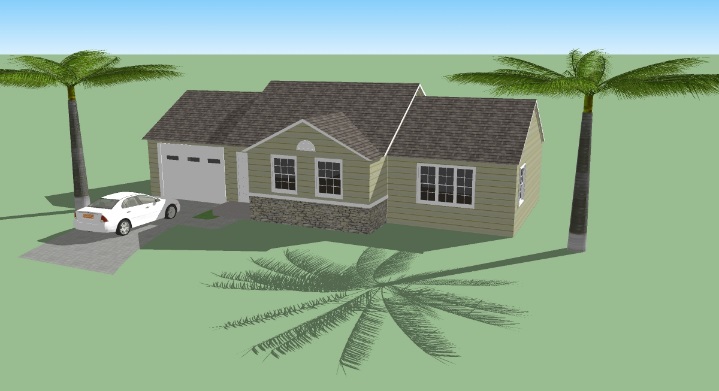 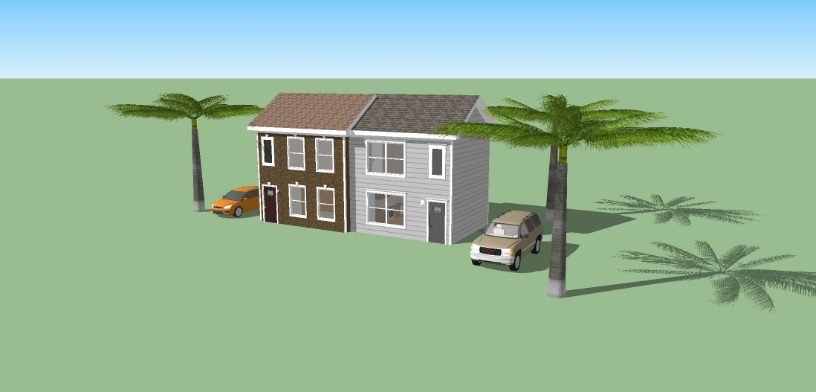 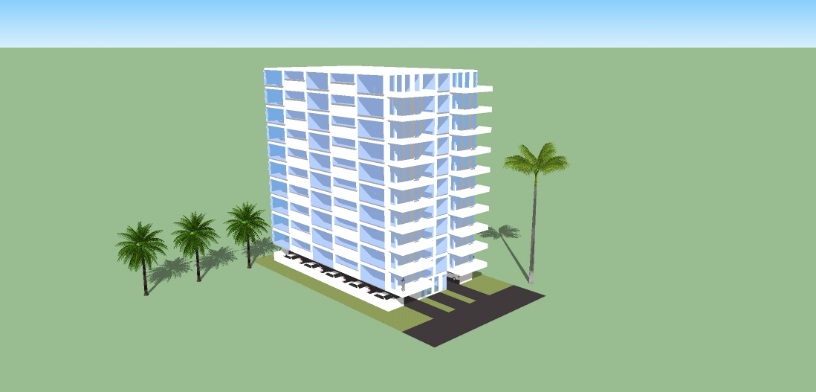 WATERDEPTH
0 Feet
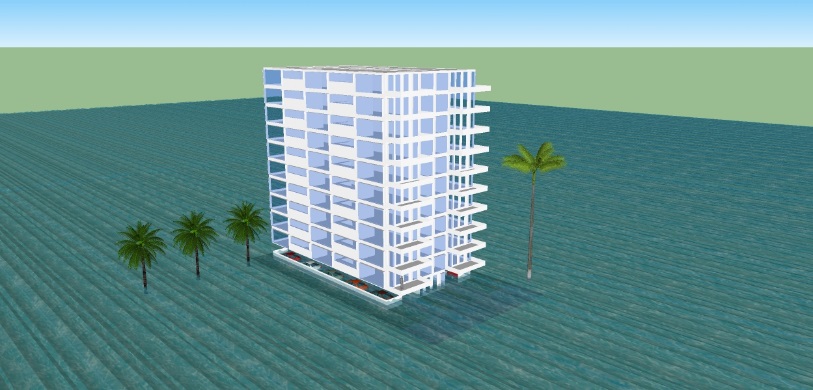 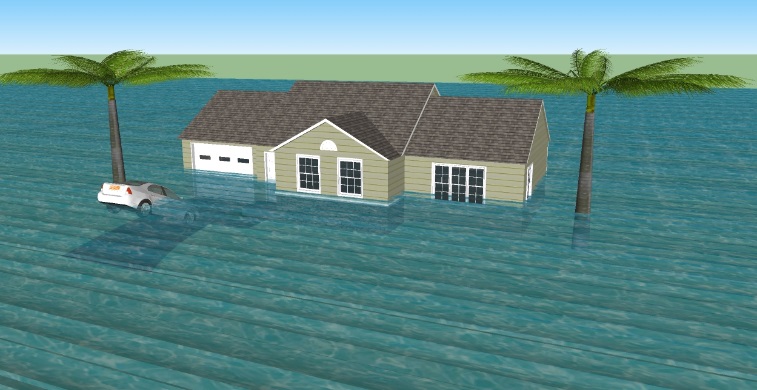 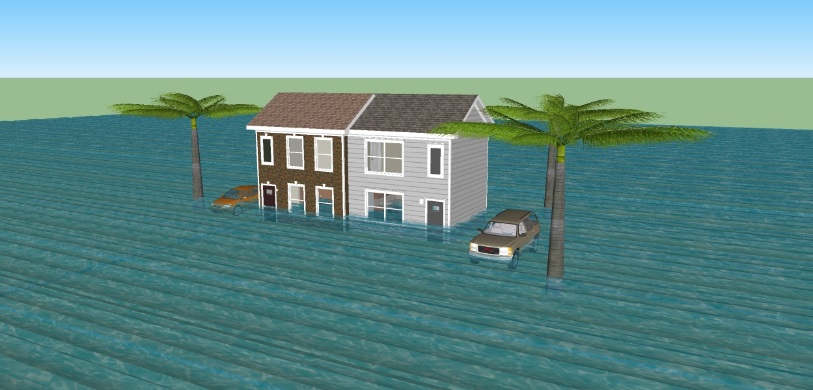 4 Feet
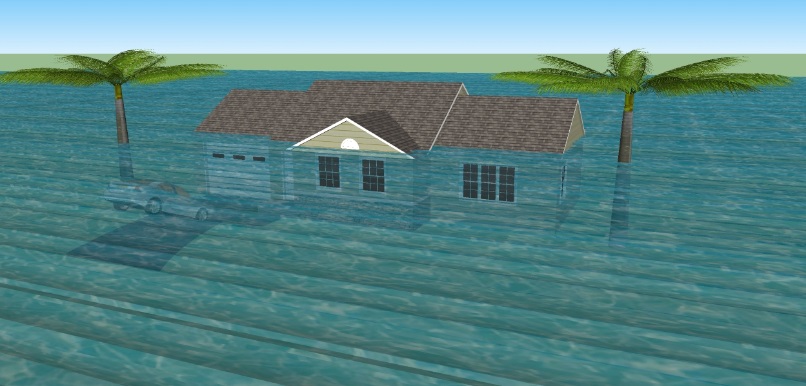 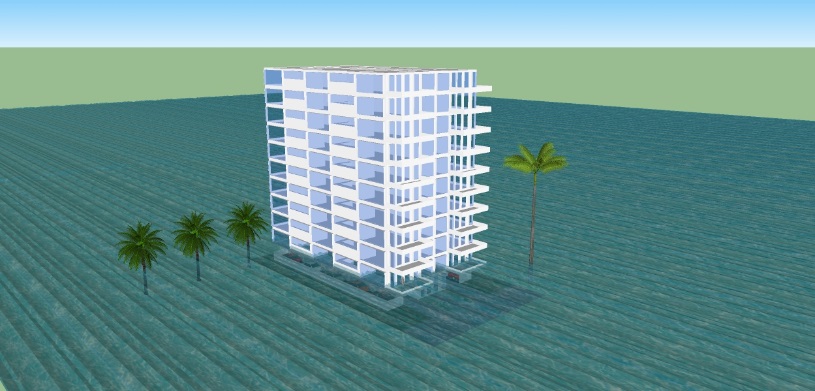 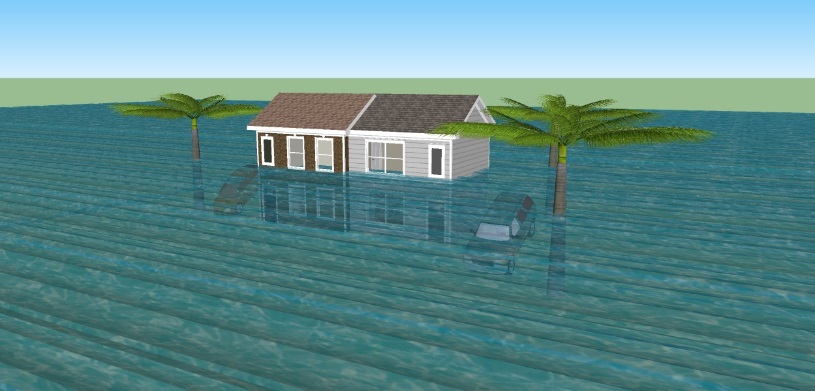 12 Feet
Courtesy of Pinellas County Emergency Management, Florida (http://egis.pinellascounty.org/apps/stormsurgeprotector/index.html)
[Speaker Notes: Duplex		0	3/4/5	11/13
Apartment Building
Hotel]
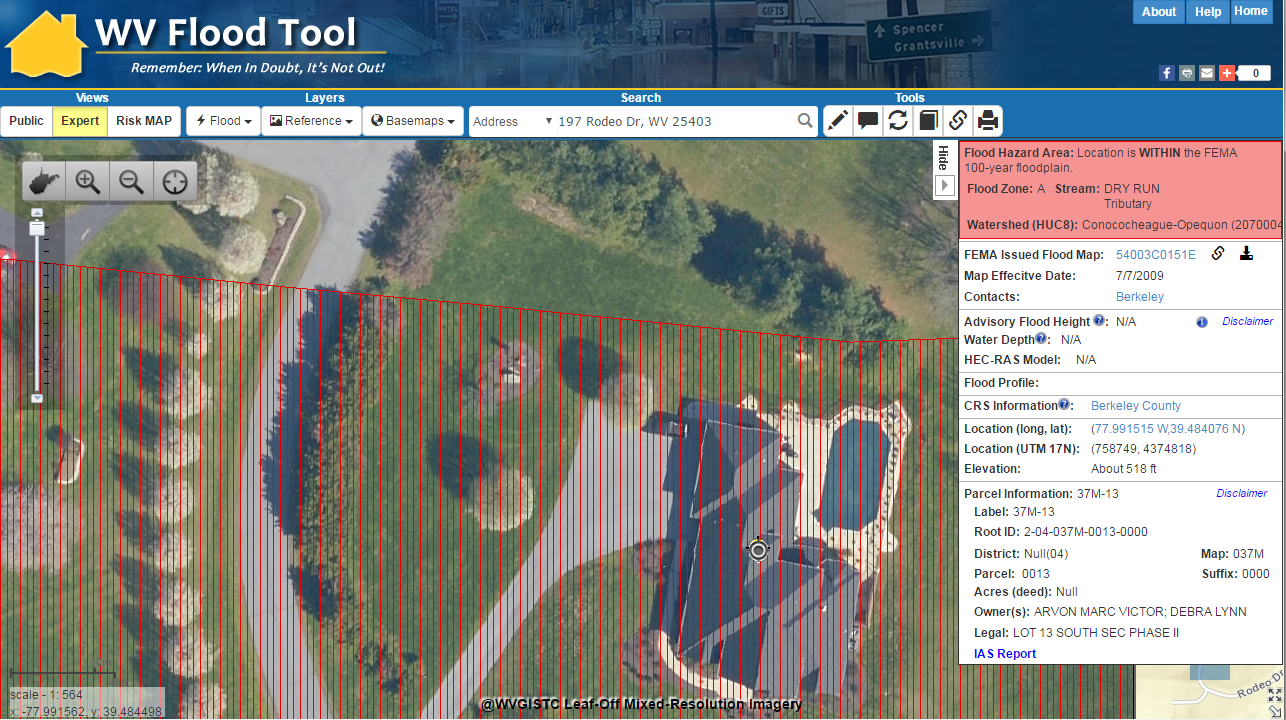 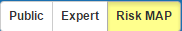 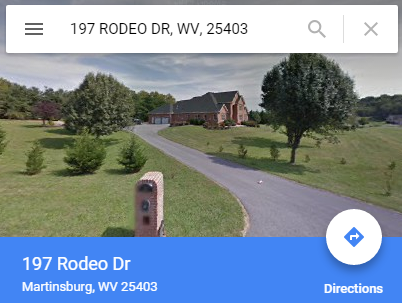 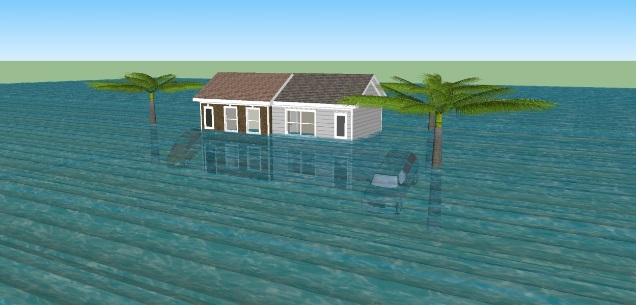 1% Flood Impact, 11-ft. Water Depth
3D Flood Visualization of Structure at
197 Rodeo Drive
WV Flood Tool Conceptual Slide
3D
3D Flood Visualization – Neighborhood
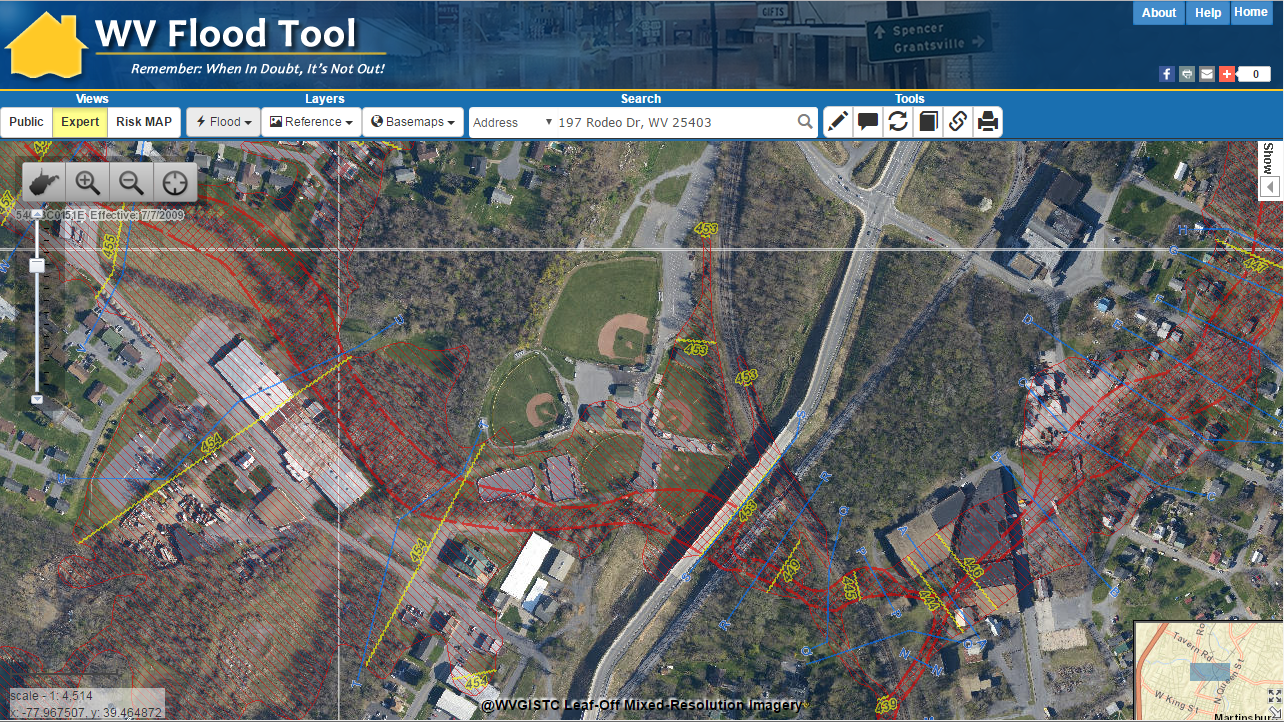 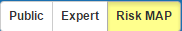 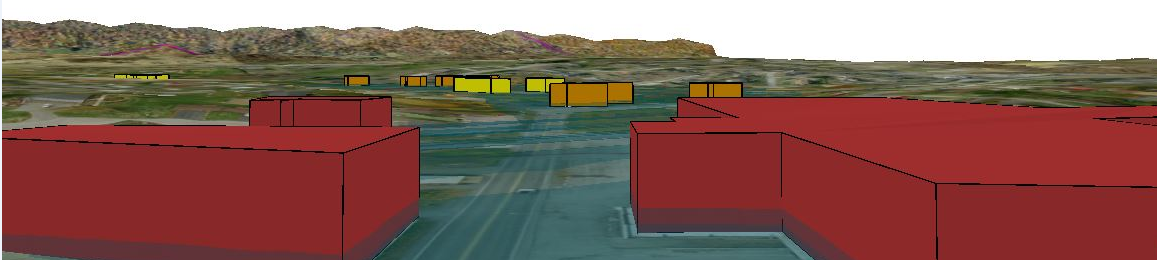 Baltimore Street, Martinsburg, WV
3D Northwest View
WV Flood Tool Conceptual Slide